PDCWG Report to ROS 

Chair: Jimmy Jackson, CPS
Vice Chair: Vacant

ROS
December 7th, 2023
Report Overview & Notes
Report Overview
Meeting Minutes
BAL-001-TRE-2 FMEs and IMFR
0 FME in the month of October
Frequency Control Report
Meeting Minutes
PDCWG Meeting 11/15/2023	
2024 Leadership PDCWG
ERCOT Analysis of Disturbances/Frequency Events
ERCOT Frequency Control Metrics and Regulation Reports
TRE Report
Frequency Measurable Events Performance
Interconnection Minimum Frequency Response (IMFR) Performance
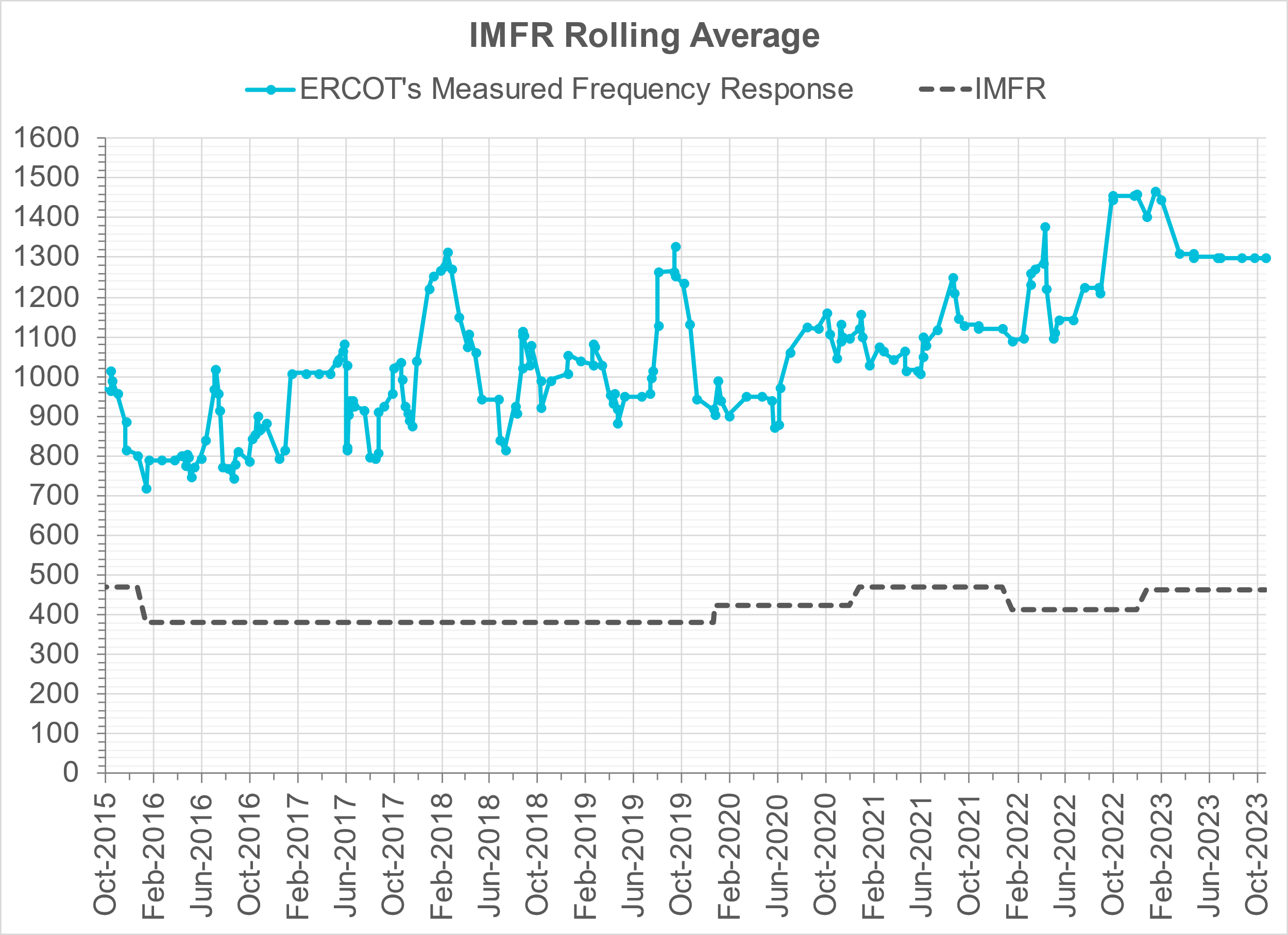 IMFR Performance currently
 1298.68 MW/0.1HZ
Frequency Response Obligation (FRO): 463  MW/0.1 Hz
Questions?
October 2023
Frequency Control Report
CPS1 Performance
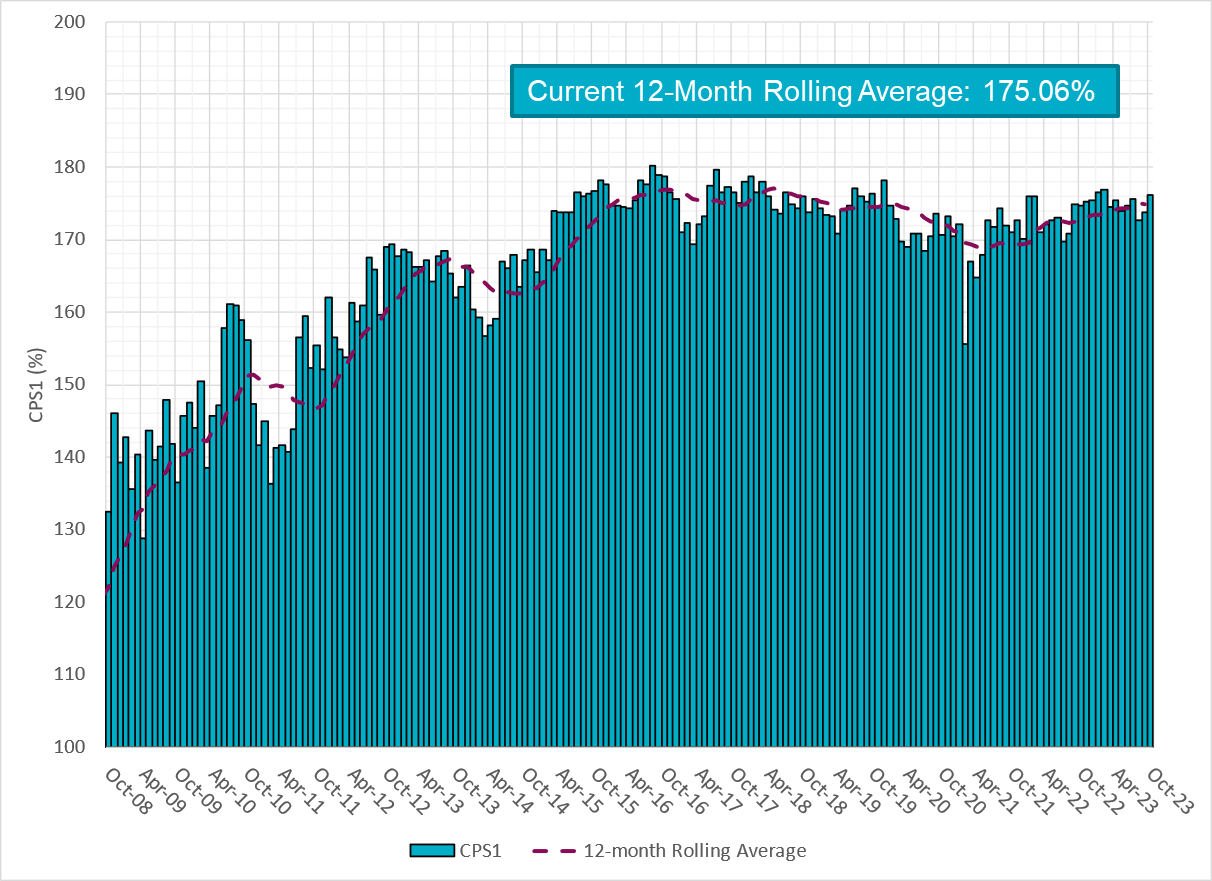 RMS1 Performance of ERCOT Frequency
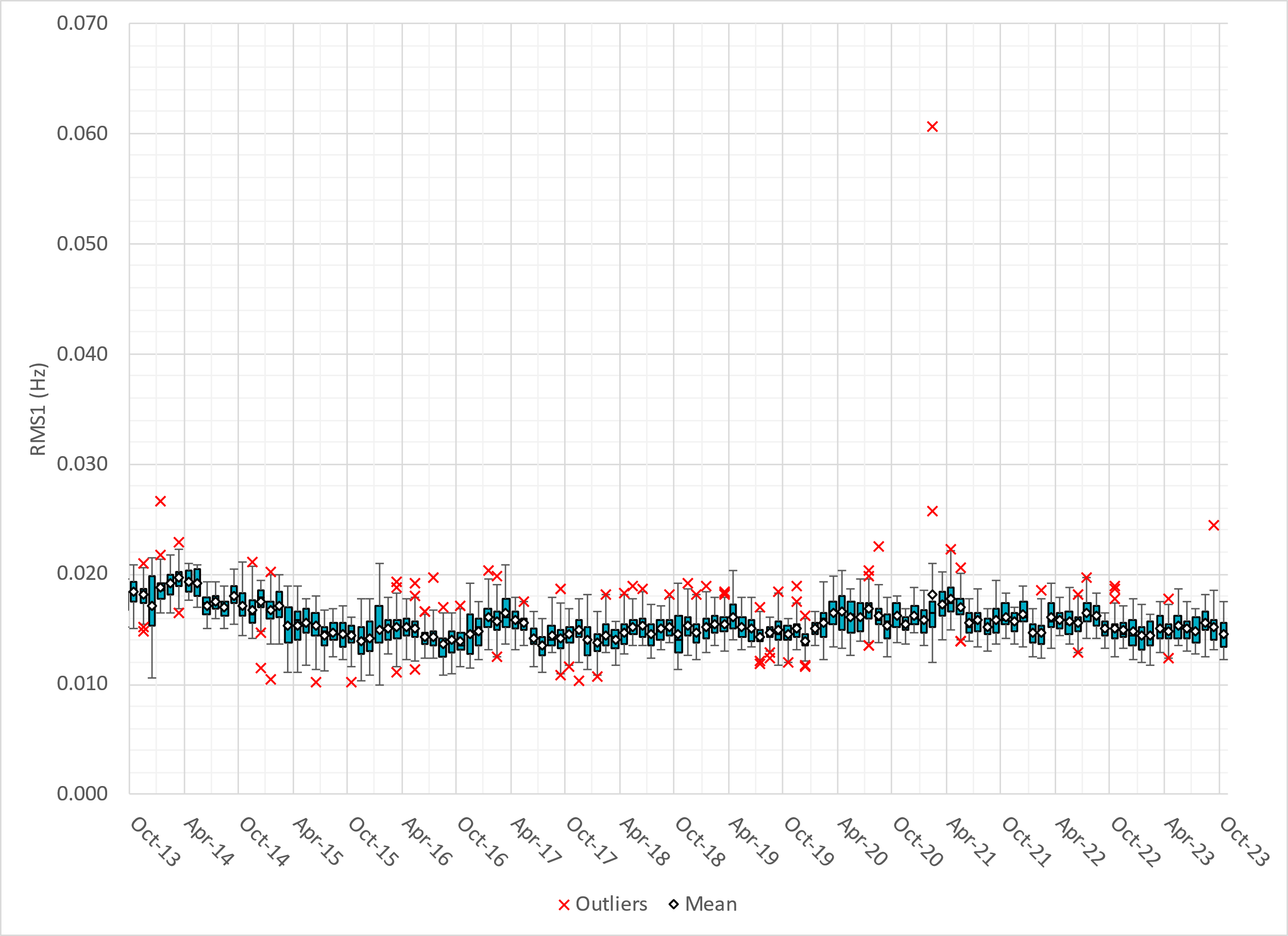 [Speaker Notes: 14.60 mHz on avg for October 2023]
Frequency Profile Analysis
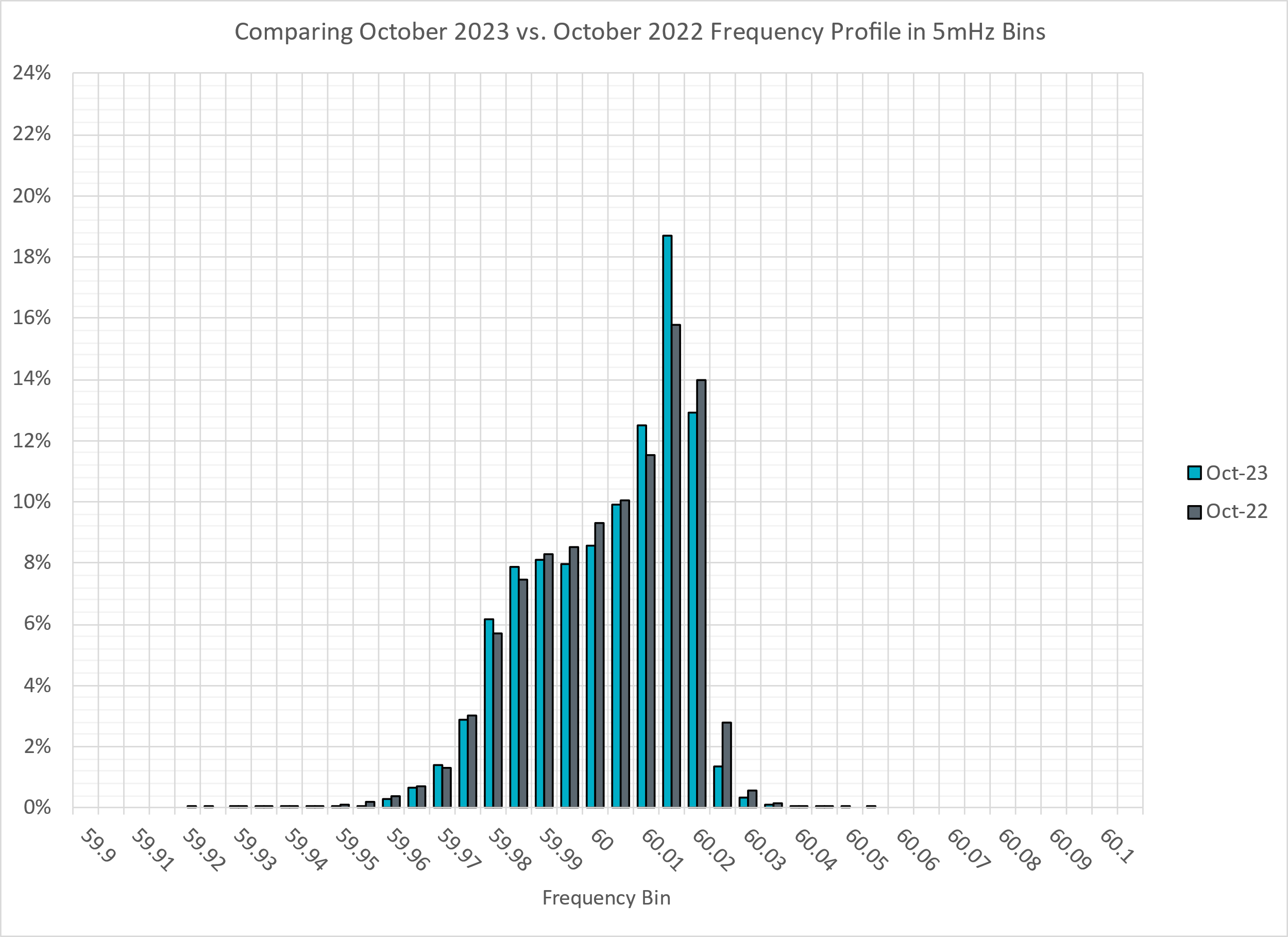 Time Error Corrections
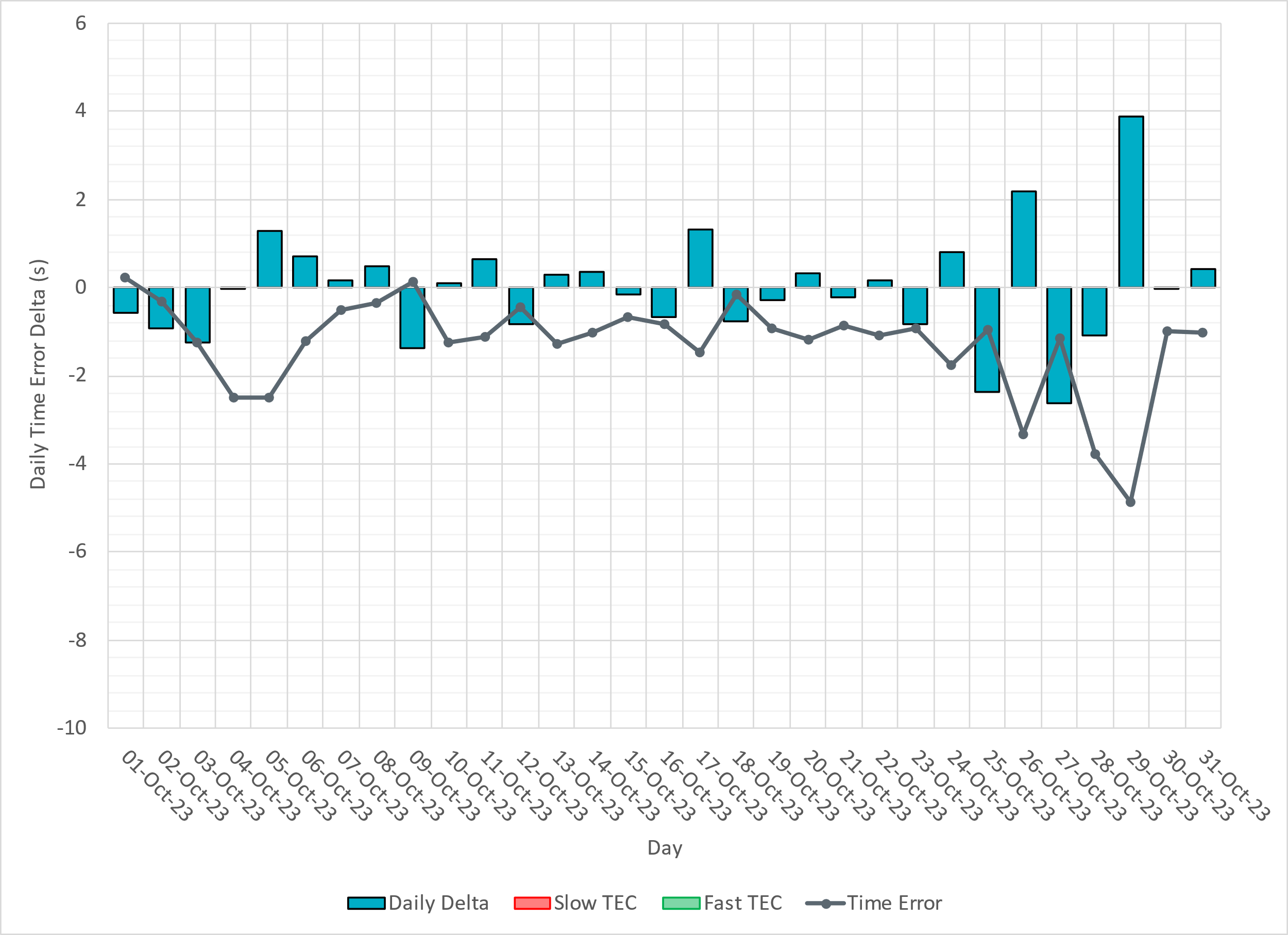 ERCOT Total Energy
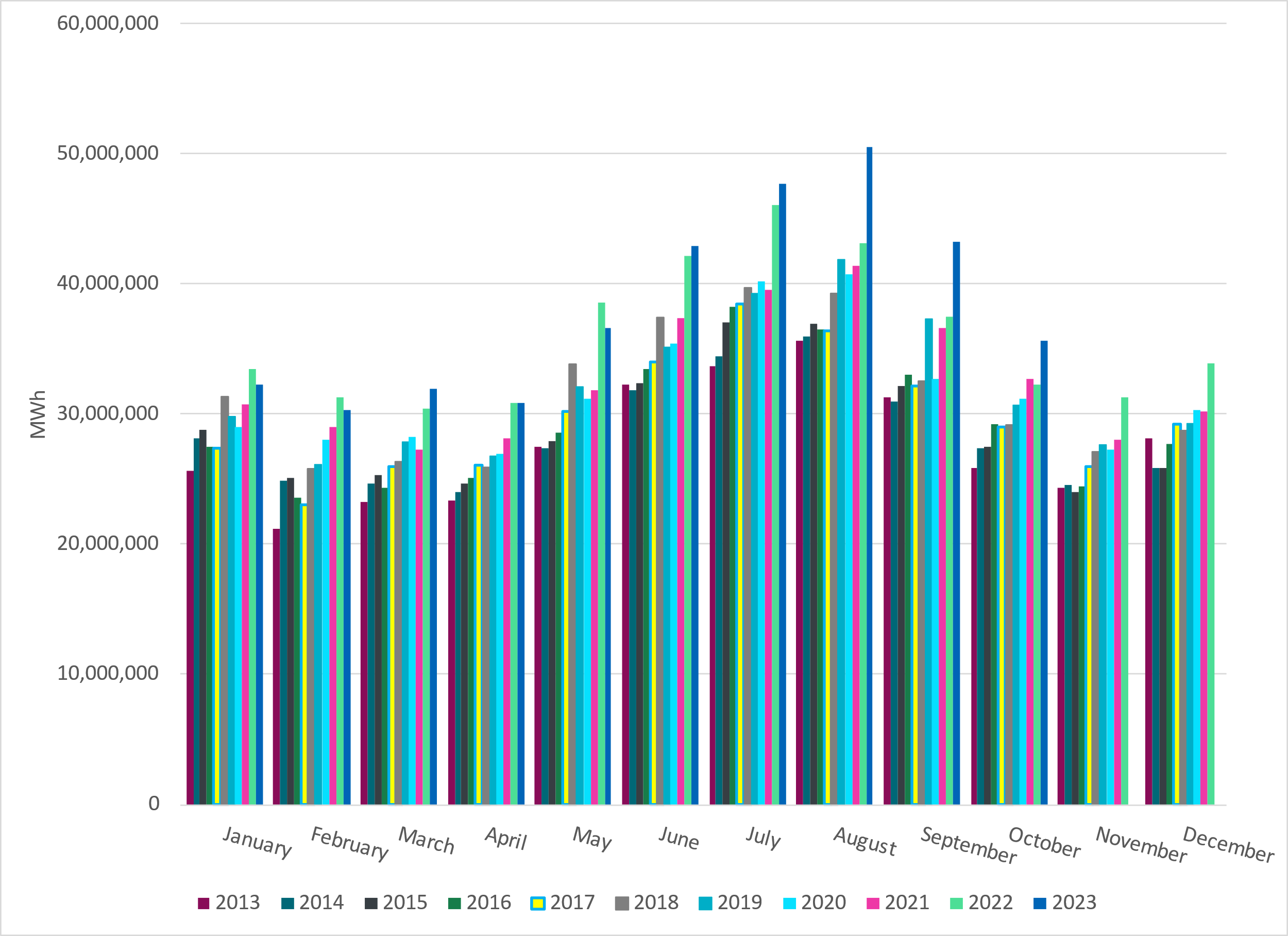 [Speaker Notes: 35,628,256   MWh]
ERCOT Total Energy from Wind Generation
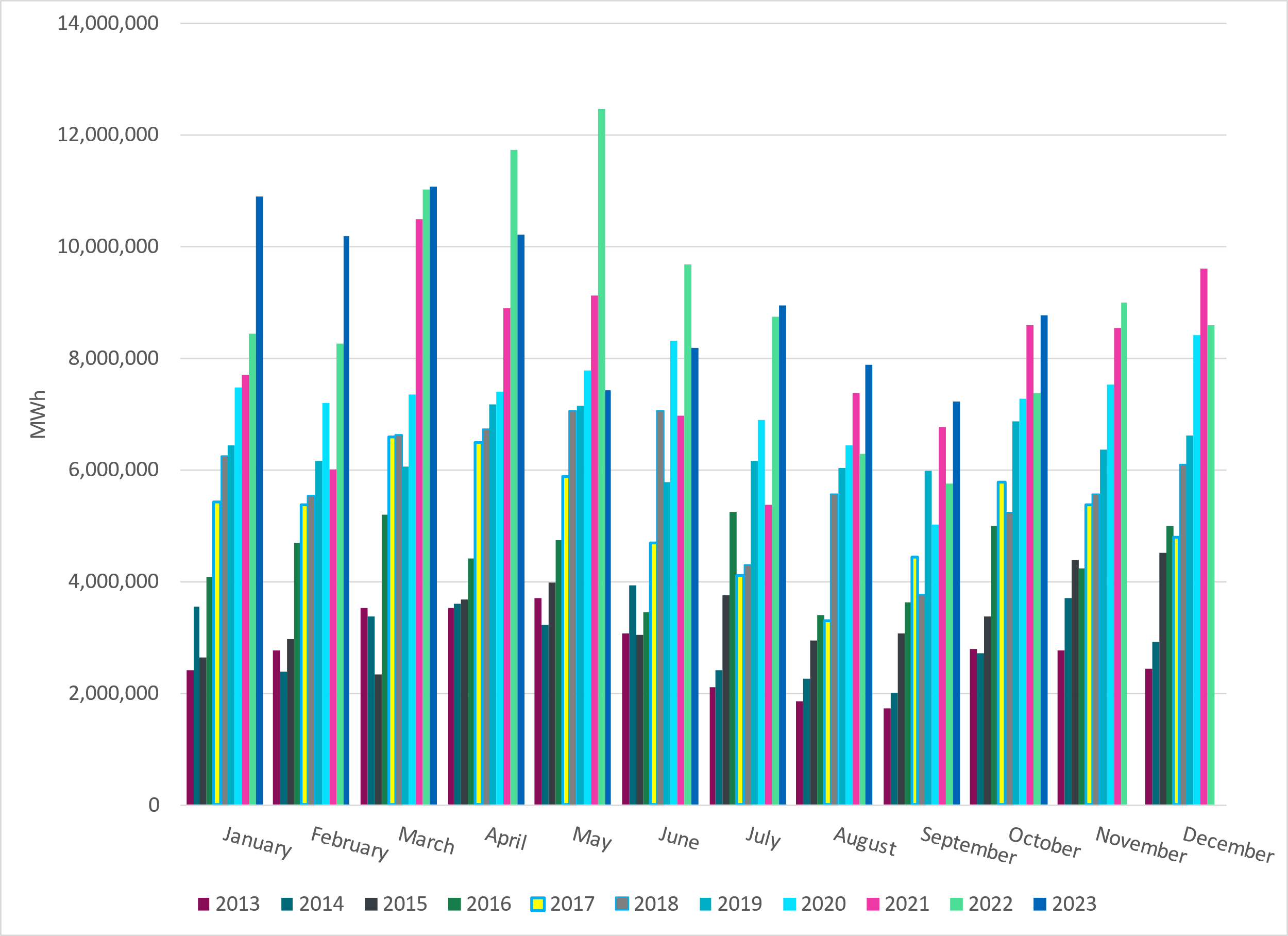 [Speaker Notes: 8,770,987  MWH]
ERCOT % Energy from Wind Generation
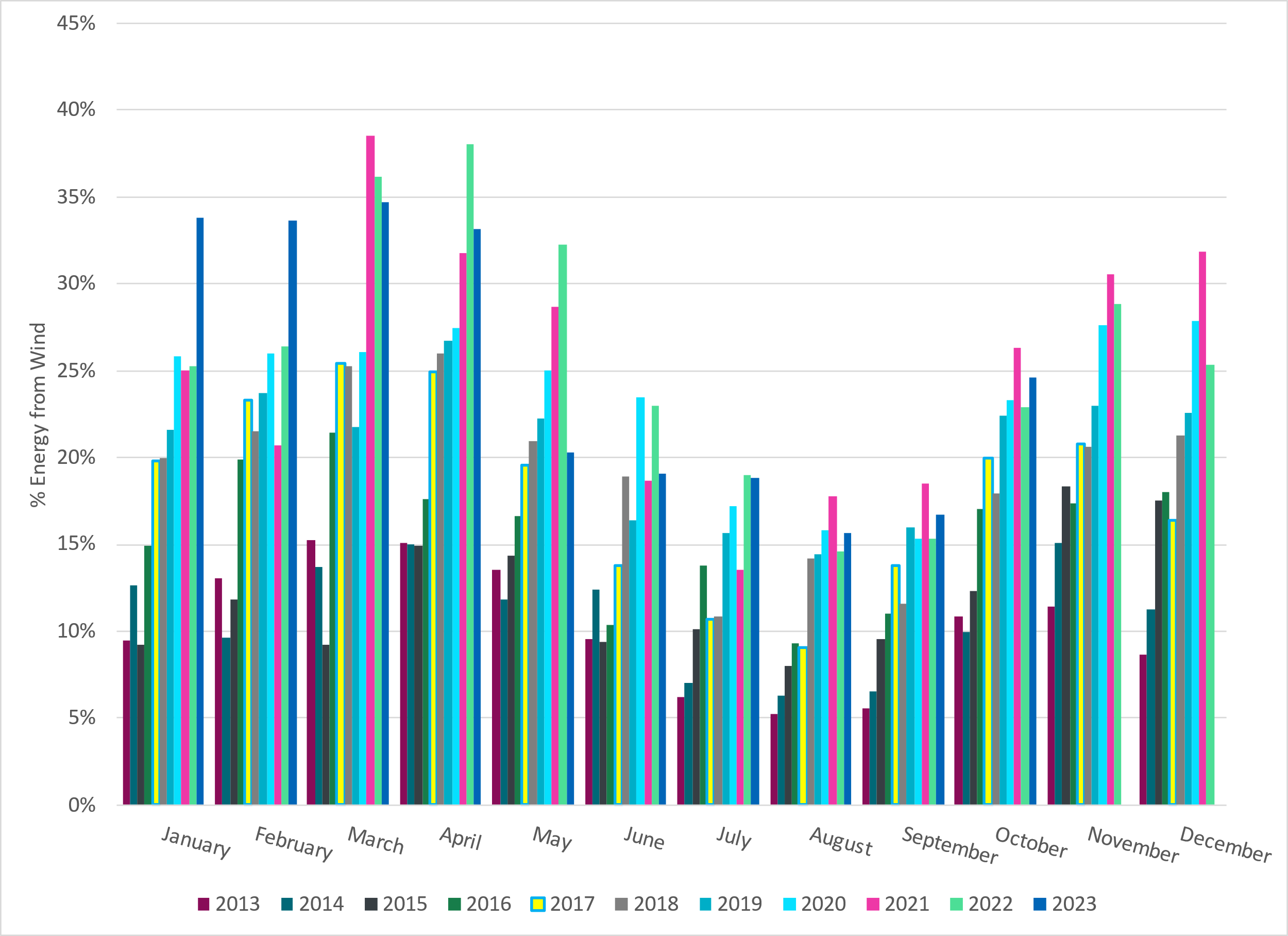 [Speaker Notes: 24.62%
of total energy was provided by wind generation]
ERCOT Total Energy from Solar Generation
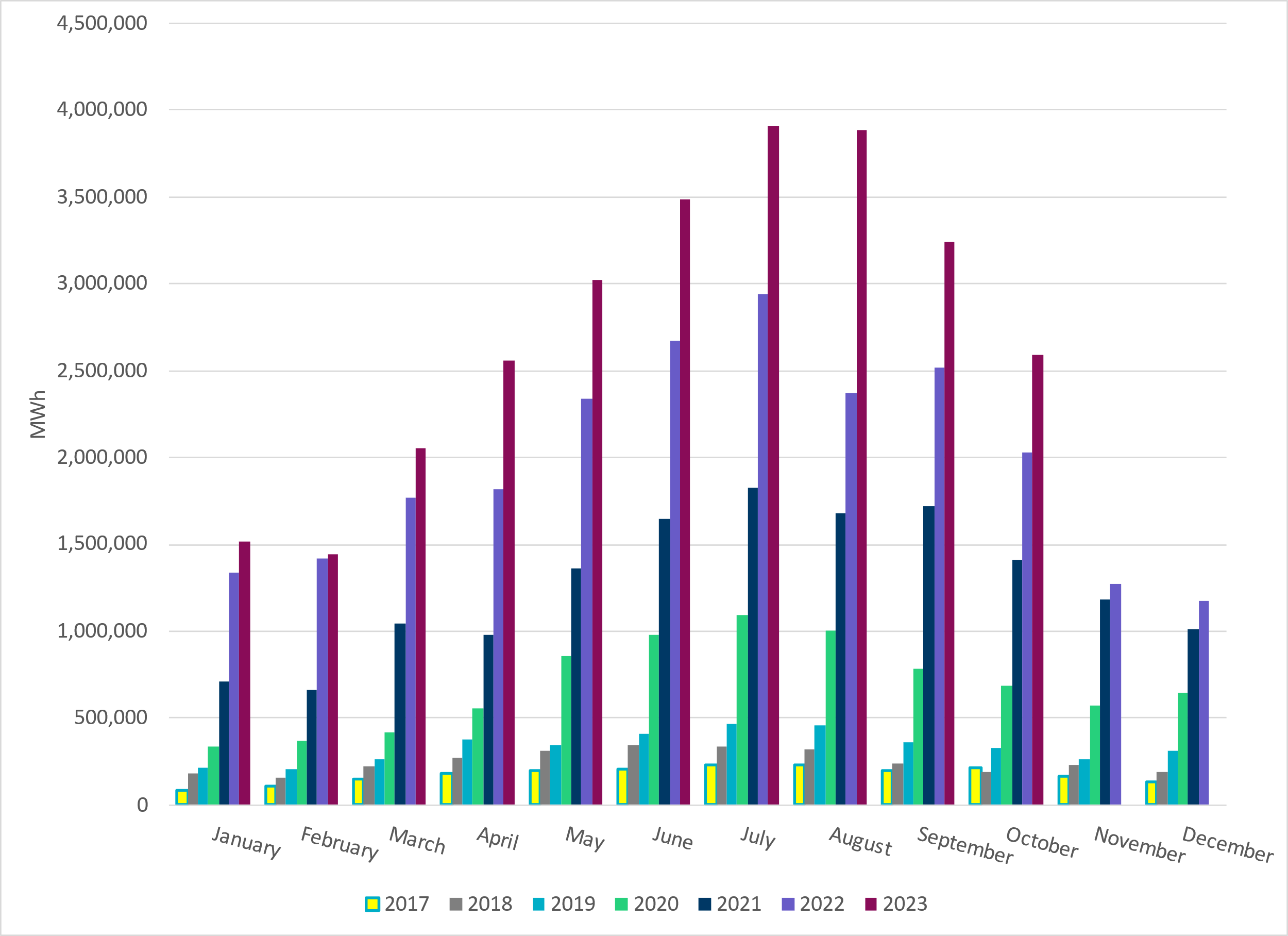 [Speaker Notes: 2,592,963   MWh]
ERCOT % Energy from Solar Generation
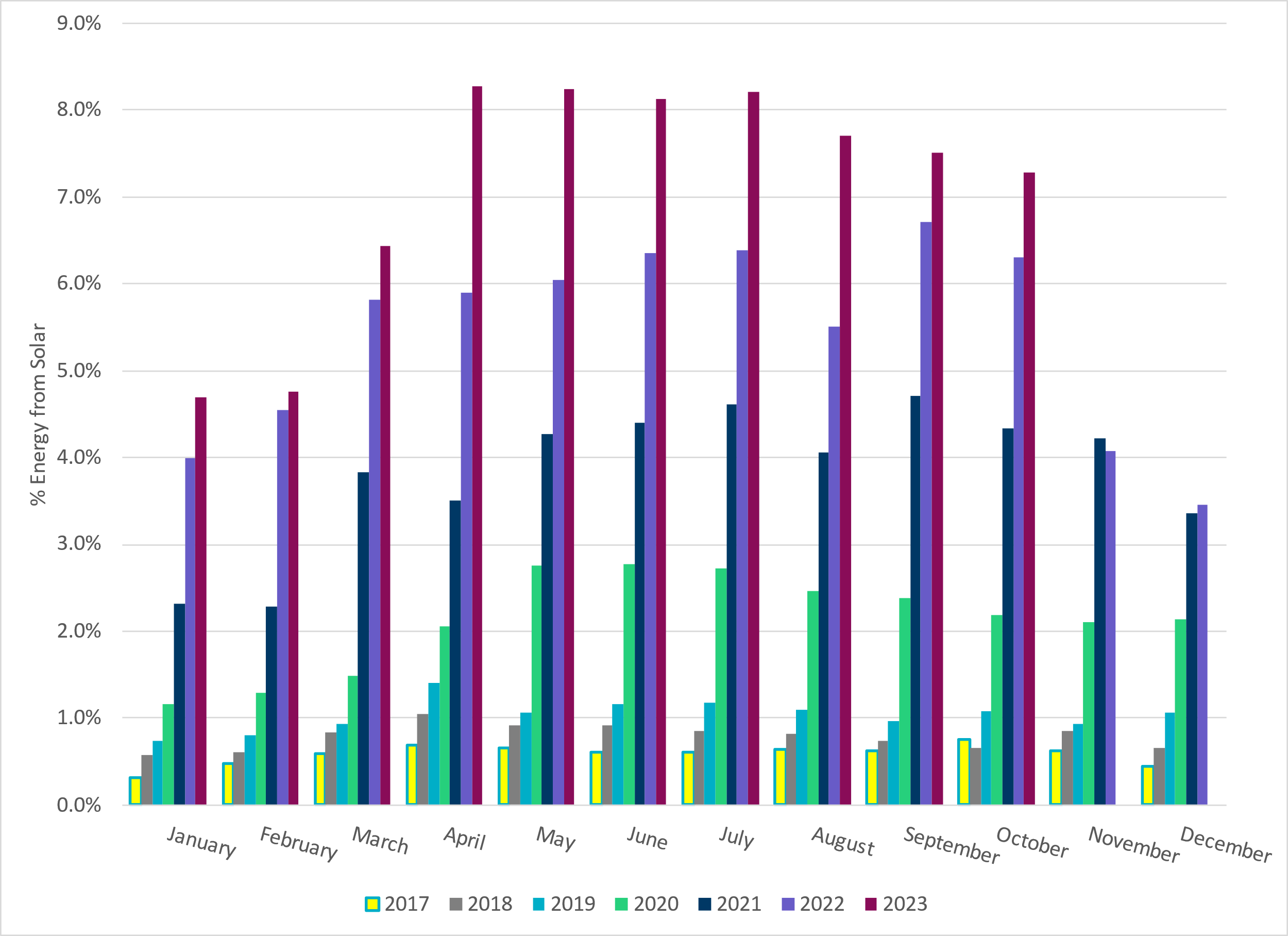 [Speaker Notes: 7.28% of total 
energy was provided by solar generation, which is highest solar  penetration level so far.]
ERCOT Daily Minimum System Inertia
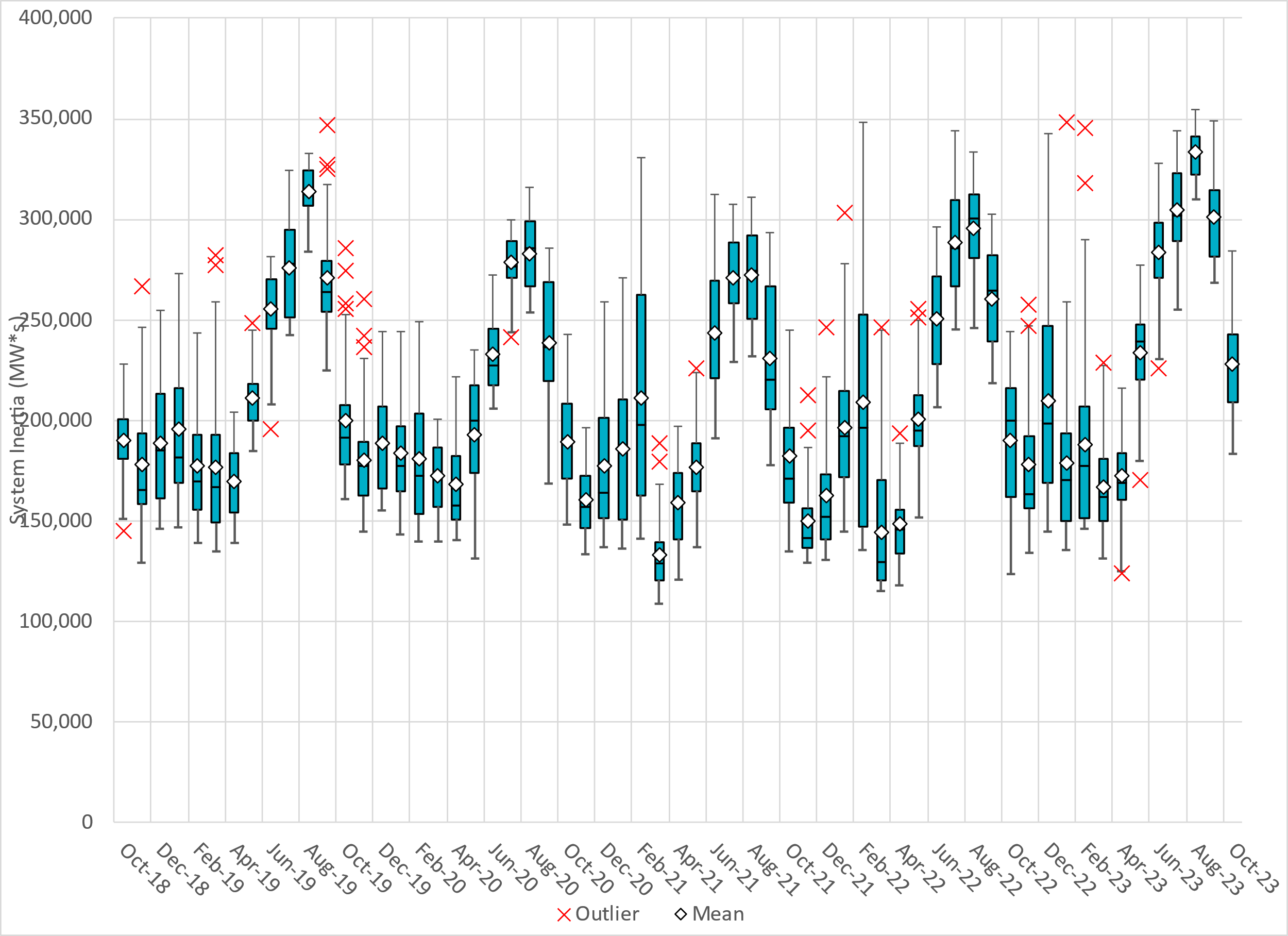 [Speaker Notes: Minimum Inertia = 183,022  MW*s on 10/18/2023

Previous Minimum was 109,029 MW*s on 3/22/2021

Data: 
Mean: 227,814  MW*s
Max: 284,485  MW*s  on October 5th
Min: 183,022 MW*s  on October 18th]
ERCOT Inertia Trend
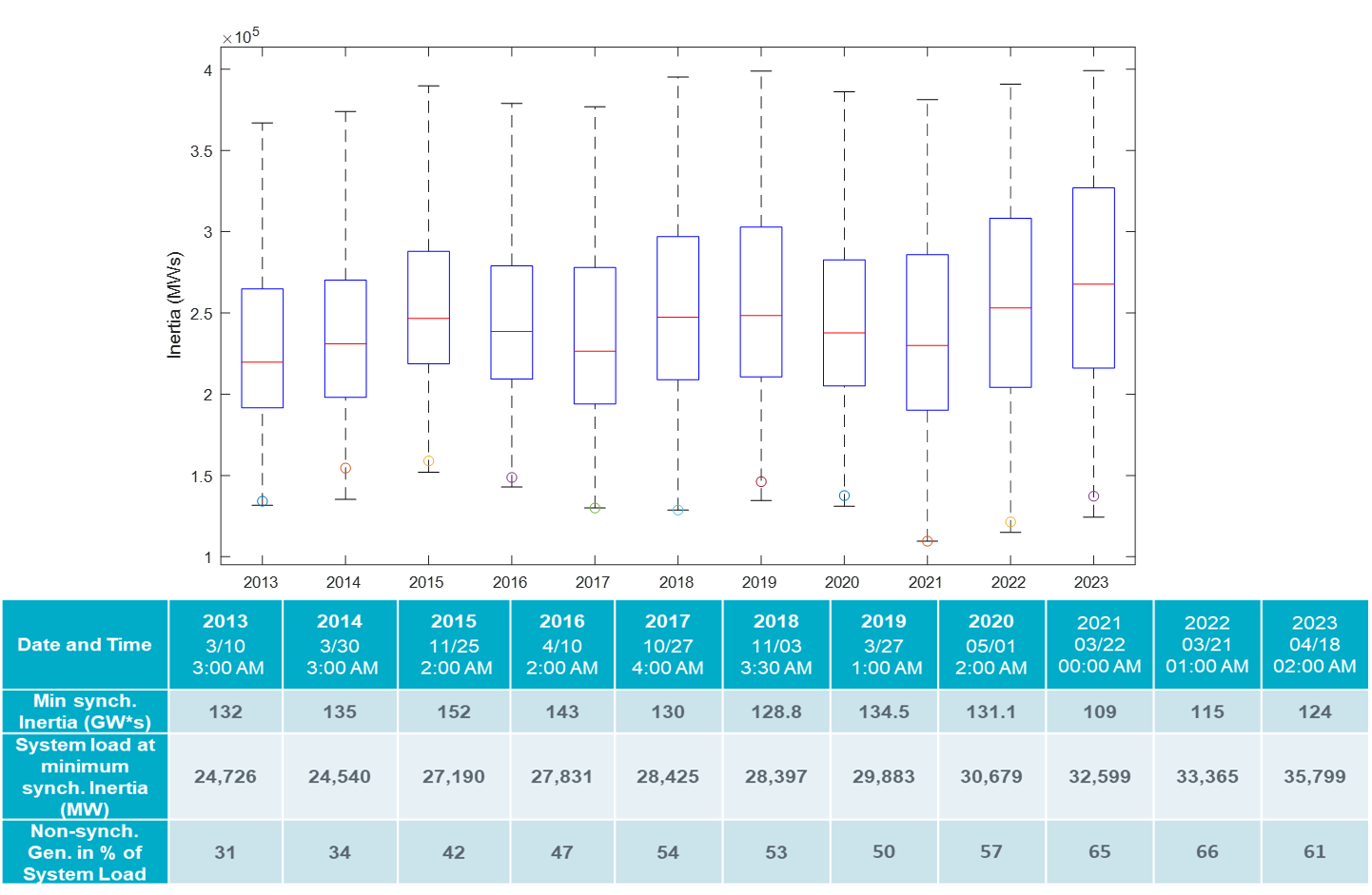 18
[Speaker Notes: For each box, the central mark (red line) is the median, the edges of the box (in blue) are the 25th and 75th percentiles, the whiskers correspond to +/- 2.7 sigma (i.e., represent 99.3% coverage, assuming the data are normally distributed. The corresponding lowest inertia in each year is given in the table. 
The circle on each boxplot is showing inertia during time when highest portion of load was served by wind/solar generation in that year.]